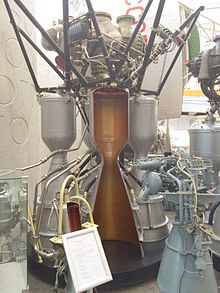 MAE 352 – Experimental Aerodynamics IILab 5 – Converging-Diverging Nozzle Analysis
Shreyas Narsipur
NCSU
March 19th, 2019
1
Outline
Lab 5 - Objective
Lab 5 – Theory
Lab 5 - Expectations
2
Lab 5 - Objective
Understand the nozzle test rig in NCSU’s supersonic wind tunnel facility.
Observe the different regimes of flow in a converging-diverging nozzle.
Plot and study the pressure and temperature variations across the converging-diverging nozzle from no-flow to supersonic-isentropic flow condition.
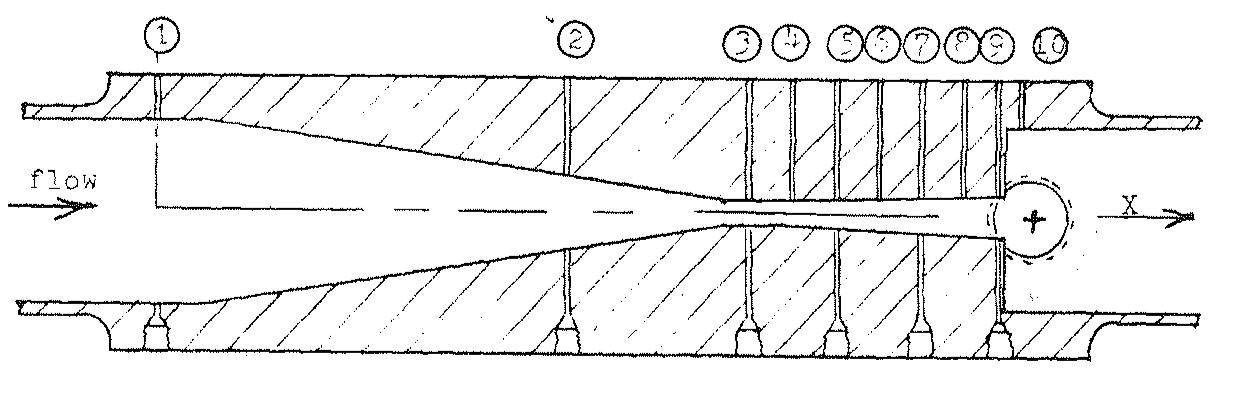 3
Lab 5 - Theory
CD-nozzles are used to accelerate the fluid to M > 1. 
The back pressure (pB)/ temperature (TB) is the driving factor that determines the flow condition in the nozzle.
When pO = pB, there is no flow through the nozzle.
As pB is reduced, the Mach number at the throat (pT) keeps rising until the flow is chocked (MT = 1).
Beyond that point, a decrease in back pressure ratio can result in the following flow conditions:
subsonic isentropic flow (the flow decelerates after the choked condition)
supersonic non-isentropic flow (where the flow accelerates supersonically, forms a normal shock, and decelerates subsonically after the shock)
supersonic isentropic flow (where the flow accelerates supersonically after the choked condition).
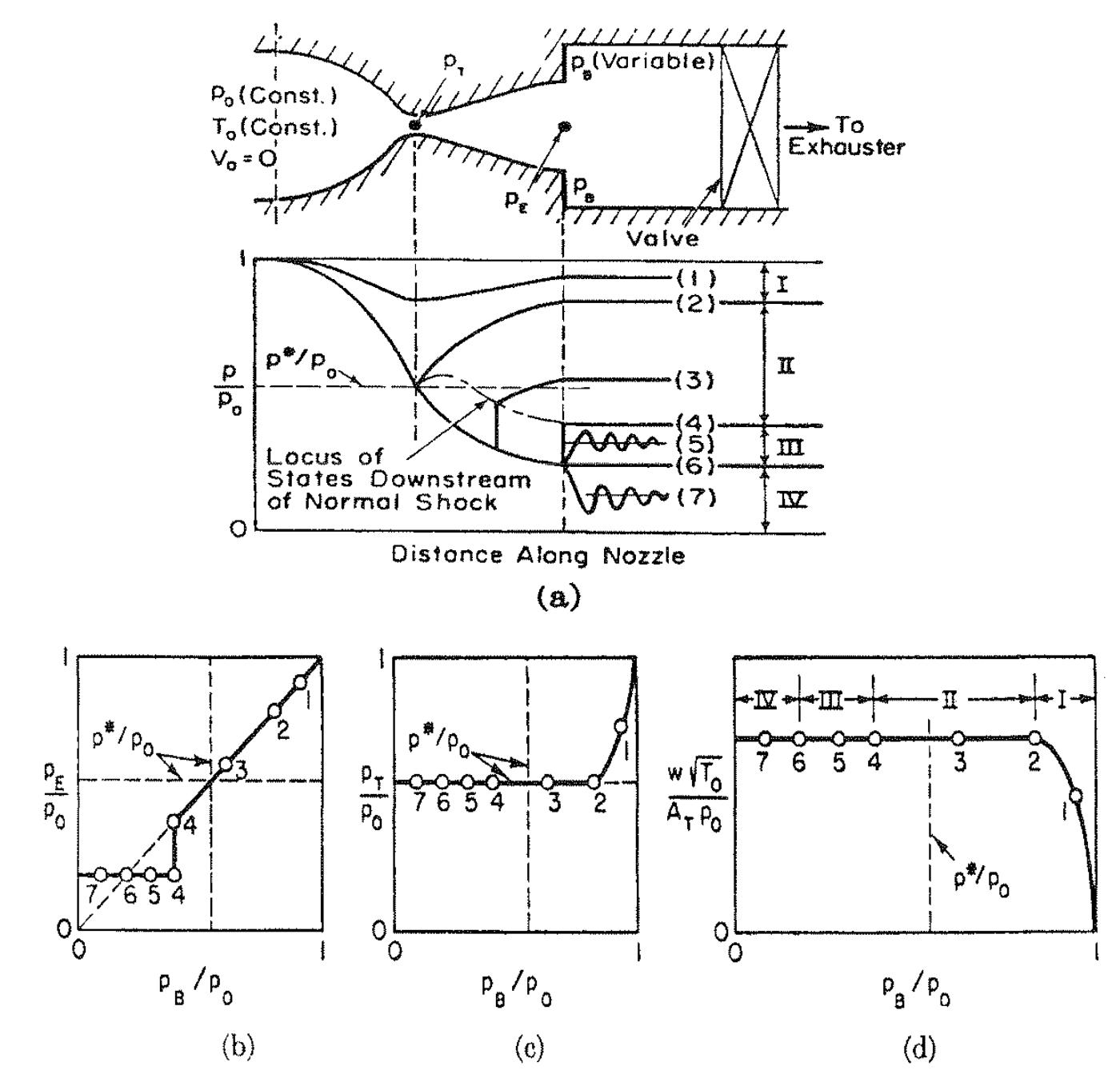 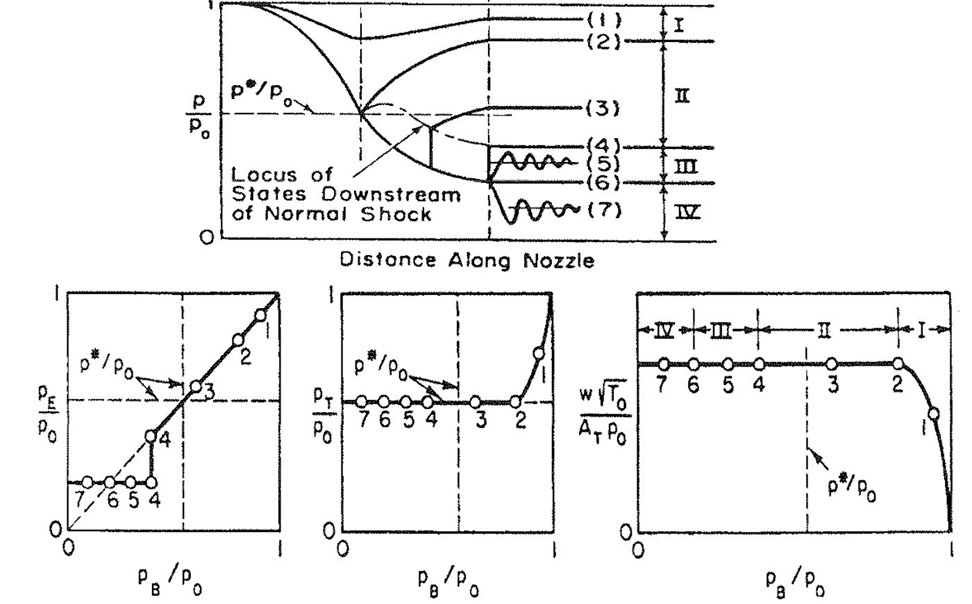 4
Lab 5 - Theory
The following are the flow conditions that can be observed in a converging-diverging nozzle,
Subsonic flow (never reaches choked condition).
Subsonic flow reaching choked condition, never reaching supersonic velocities (considered isentropic).
Subsonic flow reaching choked condition, the resulting supersonic flow results in a normal shock, then subsonic deceleration.
Subsonic flow reaching choked condition, the resulting supersonic flow results in a normal shock, after the nozzle (considered isentropic in the nozzle).
Over-expanded flow.
The flow after the choked condition is supersonic through the nozzle, and no shock is formed.
Under-expanded flow.
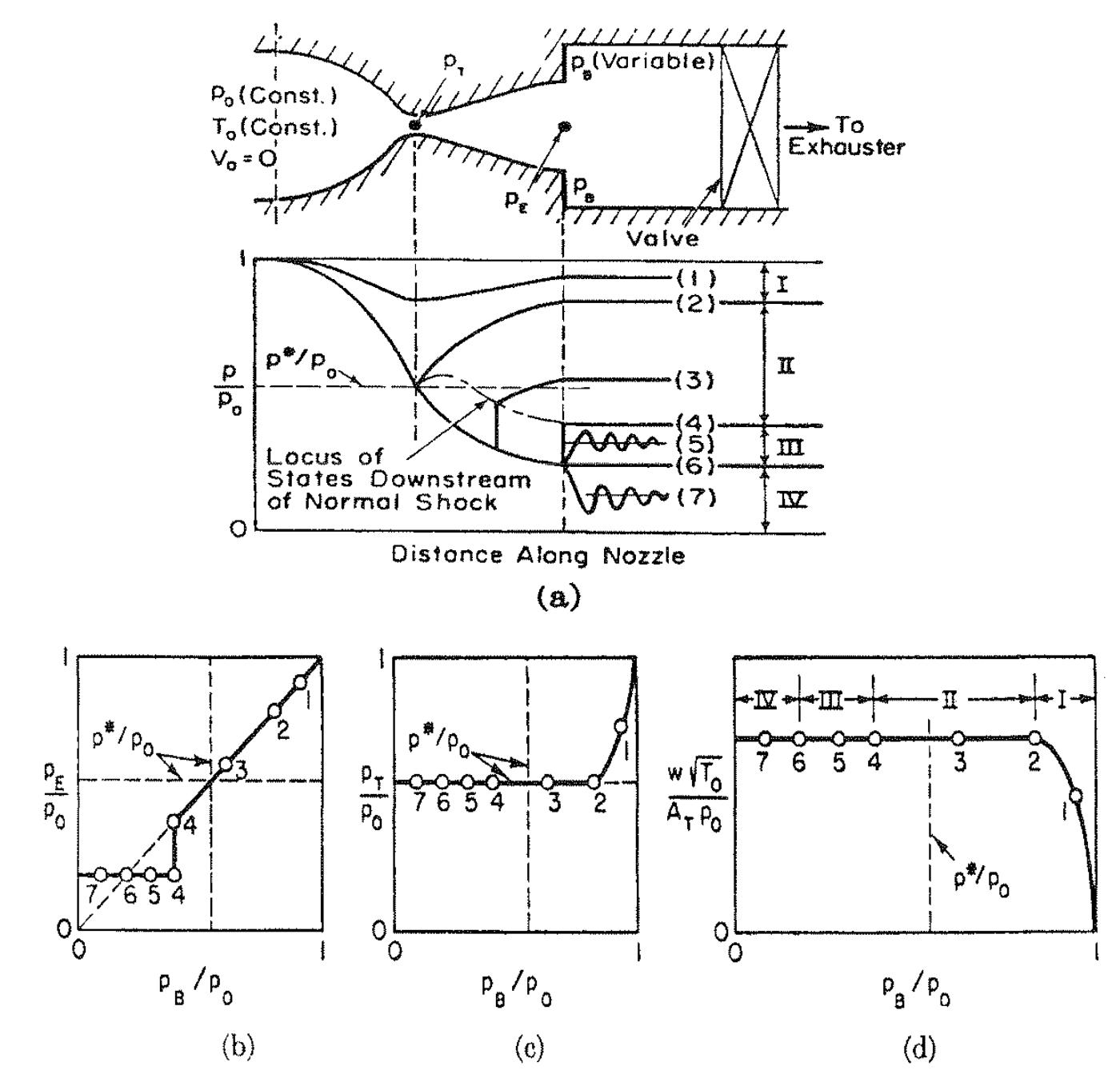 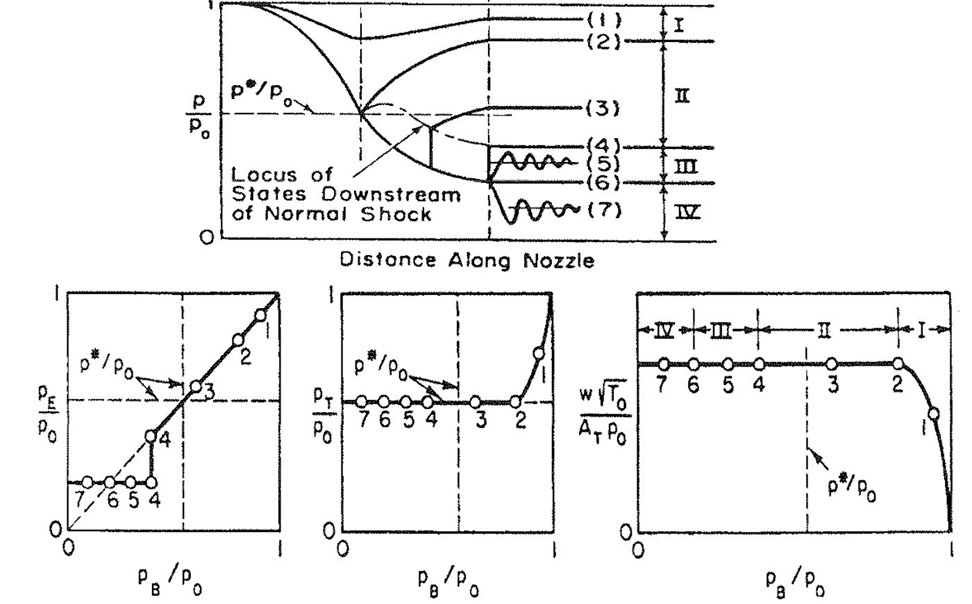 5
Lab 5 – Expectations
Using the nozzle test rig in NCSU’s supersonic wind tunnel facility, characterize the converging-diverging nozzle.
Data acquired:





Plot the following data (calculated at the tap locations) with respect to the normalized nozzle distance for all runs:
p/pO
Mach Number
Identify the flow regimes and flow conditions in the above. 
Plot the mass flow parameter (MFP) with respect to the back pressure ratio (pB/pO). 
Plot the pressure ratios at the throat and exit with respect to the back pressure ratio and identify the flow regimes and conditions
pE/pO vs. pB/pO
pT/pO vs. pB/pO
6
Lab 5 – Expectations
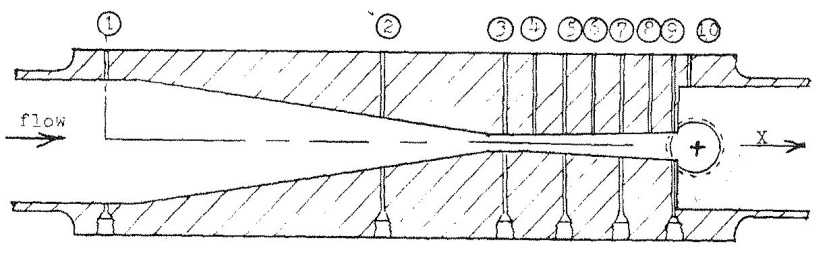 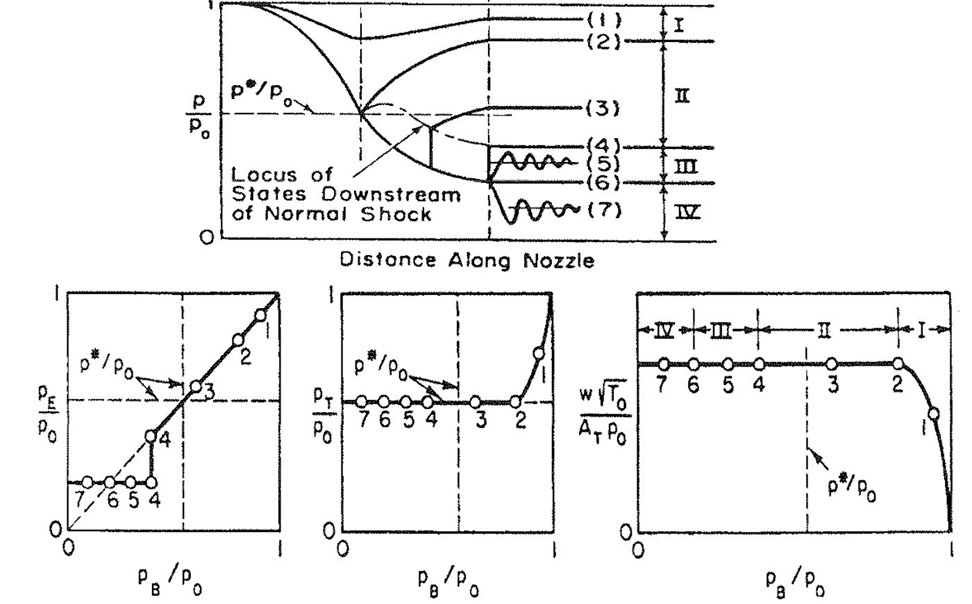 Pressure readings from tap 10 can be considered as the back pressure (pB) conditions.
Pressure readings from tap 9 can be assumed to be the exit pressure (pE) conditions.
Pressure readings from tap 3 can be assumed to be the throat pressure (pT) conditions.
7